КГУ СОШ № 10«Поговорим об Америке»внеклассное открытоемероприятие 8 классе2012-2013 учебный год
Учитель английского языка
Есимканова Алтын Даулетовна
Speaking about USA
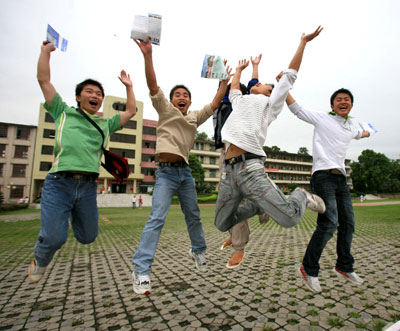 O  beautiful  for  spacious  skies...
for  amber  waves  of  grain...
For  purple  mountain  majesties,  above the  fruited  plain...
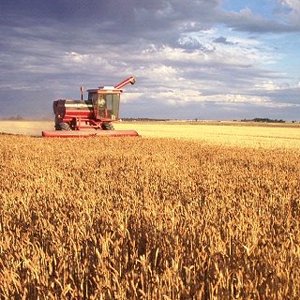 America,  America,  God  shed  his  grace on  thee...
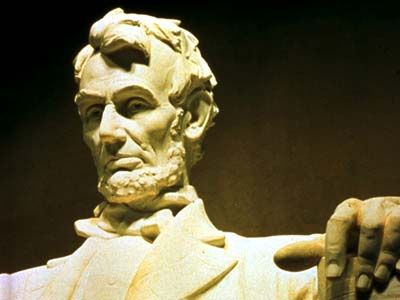 ...and  crown  thy  good  with  brotherhood  from  sea  to  shining  sea.
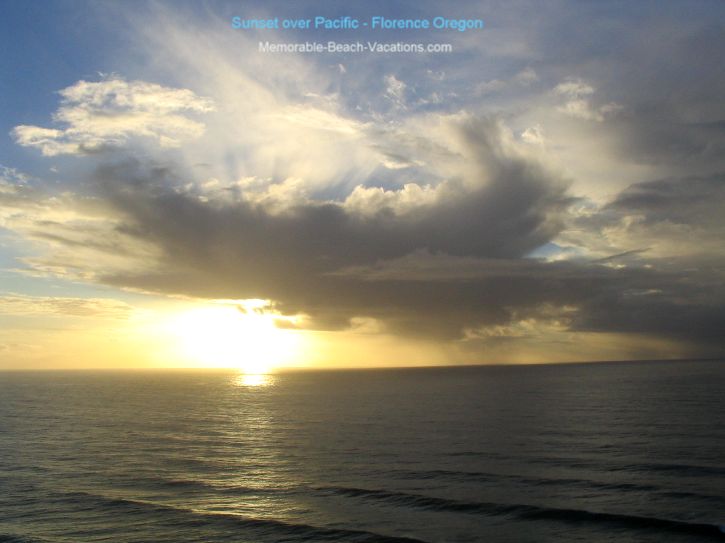 O  beautiful  for  patriot  dream  that  sees  beyond  the  years...
Thine  alabaster  cities  gleam  undimmed  by  human  tears...
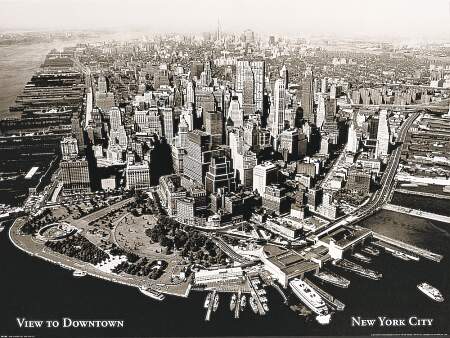 America,  America,  God  shed  his  grace on  thee...
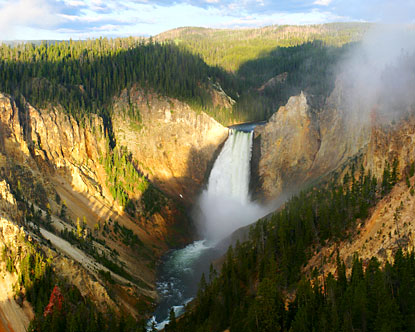 And  crown  thy  good,  with brotherhood  from  sea...
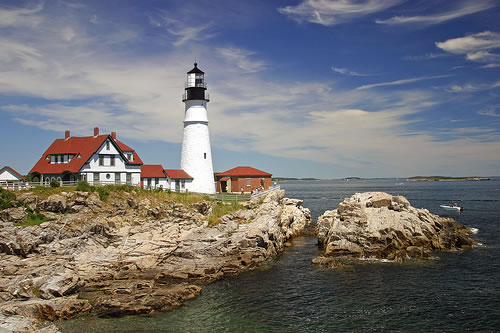 To  shining  sea!
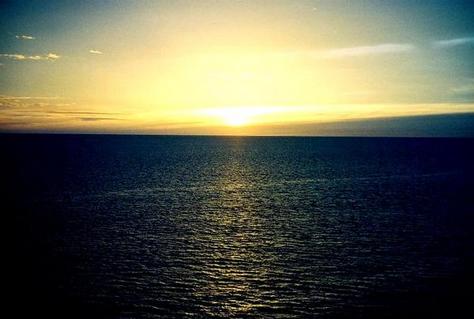 Goodbye Song
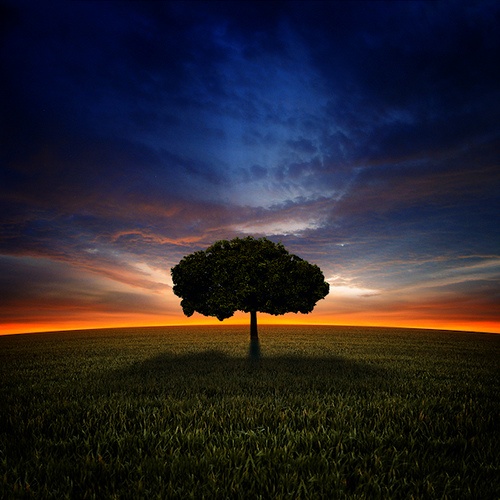 So long (echo)
Goodbye (echo)
See ya soon (echo)
My friend (echo)
So long (echo)
Goodbye (echo)
See ya soon (echo)
My friend (echo)
So long (echo)
Goodbye (echo)                                                                
Till we meet (echo)
Again (echo)
So long (echo)
Till later (echo)
So long (echo)